Město Valašské Meziříčí
Zdravotní problematika seniorů 
ORP Valašské Meziříčí

Pavel Prodělal
Senior (starý spoluobčan) je definován věkem 65 let a více
Naděje na dožití u dětí narozených v r. 2015 byla 76 let u mužů, 82 let u žen.
Naděje žít bez zdravotních problémů u dětí narozených v r. 2015 je 62 let u mužů, 65 let u žen.
„ ..velebný kmete…“
..velebný kmete..
ORP Valašské Meziříčí k 31.12.2015: 41 531 obyvatel
2015: 18% seniorů nad 65 let (7607)
2020: 20% seniorů nad 65 let (8300)

2050: 34% seniorů nad 65 let (12000)
Stárneme a stárnutí je provázeno zdravotním deficitem.
Zdravotní deficit jako problémCharakterizován dvěma velkými syndromy
Demence
Porucha paměti, intelektu, motivace
Porucha mobility
Schopnost přemisťovat se samostatně v bytě a jeho okolí
V 65 letech různý stupeň demence u 2% seniorů
V 80 letech u 20% seniorů
V 90 letech u 50% seniorů
V 65 letech trpí asi 25% seniorů různě těžkou poruchou mobility
Demence, porucha mobility
Závislost na druhých osobách
Dopad do sociální oblasti
Zhoršení sociálního statusu
Izolace, materiální i psychické zchudnutí
Zdravotní devastace 
Smrt
Stupeň závislosti koreluje s pobíráním příspěvku na péči a ten koreluje se zdravotním deficitem

V  kategorii 70-79 let	  8% seniorů s příspěvkem na péči
V  kategorii nad 80 let	32% seniorů s příspěvkem na péči
Péče o seniory se odehrává (celorepublikově) 
ve dvou navzájem oddělených a dosud stále 
nedostatečně propojených sektorech 
– sektor zdravotnický a sektor sociální.
Služby zdravotnického systému ORP Valašské Meziříčí k 1.1.2017
Interní oddělení NVM a.s.			63 lůžek
Následná péče NVM a.s.			78 lůžek
Hospic CITADELA paliativní oddělení	28 lůžek
Praktičtí lékaři pro dospělé			19 ordinací
Geriatrická ambulance				  0
Gerontopsychiatrická ambulance		  1
Kombinované zdrav. a soc. služby 

Diakonie ČCE, Společnou cestou		 1 zařízení
Strom života, mob. hospic, odlehč. služb.  1 zařízení
Služby sociálního systému ORP Val.Mez. k 1.1.2017
Hospic CITADELA DZR                 		 42 lůžek
Hospic CITADELA odlehčovací služby	 36 lůžek
Hospic CITADELA soc. zdrav. lůžka		   6 lůžek
Soc.sl. Vsetín, DS  Val.Mez.			 49 lůžek
Soc.sl. Vsetín, DZR Val.Mez.			 18 lůžek
Diakonice ČCE, služby podpory dom. péče    1 zařízení
Charita Val.Mez. centrum os. asistence	1 zařízení
Problémy
Zdravotně sociální gramotnost …“ však to nějak dopadne“…
Ordinace všeobecného lékařství pro dospělé …ordinační doba, návštěvní služba…
Lékařská služba první pomocí
Oddělení následné péče …. prostorové a personální poměry, suplování „ sociálních“ pobytů…
Kapacita a spektrum sociálních pobytových služeb (od DS po domovy s pečovatelskou službou)
Možná řešení
Ideálem – senior ve své rodině -  posílení zdravotně sociální gramotnosti…“ale“… 
Rozšiřování ambulantních sociálních služeb  (Nárůst klientely amb. soc. služeb co 5 let o 10-15%)
Rozšiřování nabídky pobytových sociálních služeb (co 5 let by měl narůstat počet lůžek v institucích – DS, DZR, odlehčovací služby, domovy s pečovatelskou službou o 10-15%)
Výstavba pavilonu LDN (ONP)
Možná řešení
Ve spolupráci s poskytovateli primární zdrav. péče - prakt. lékaři - řešit poskytování zdrav. péče v průběhu celého dne (návštěvní služby, odpolední ordinační hodiny, LSPP)
Projekty na podporu veřejného zdraví
Geriatrická ordinace
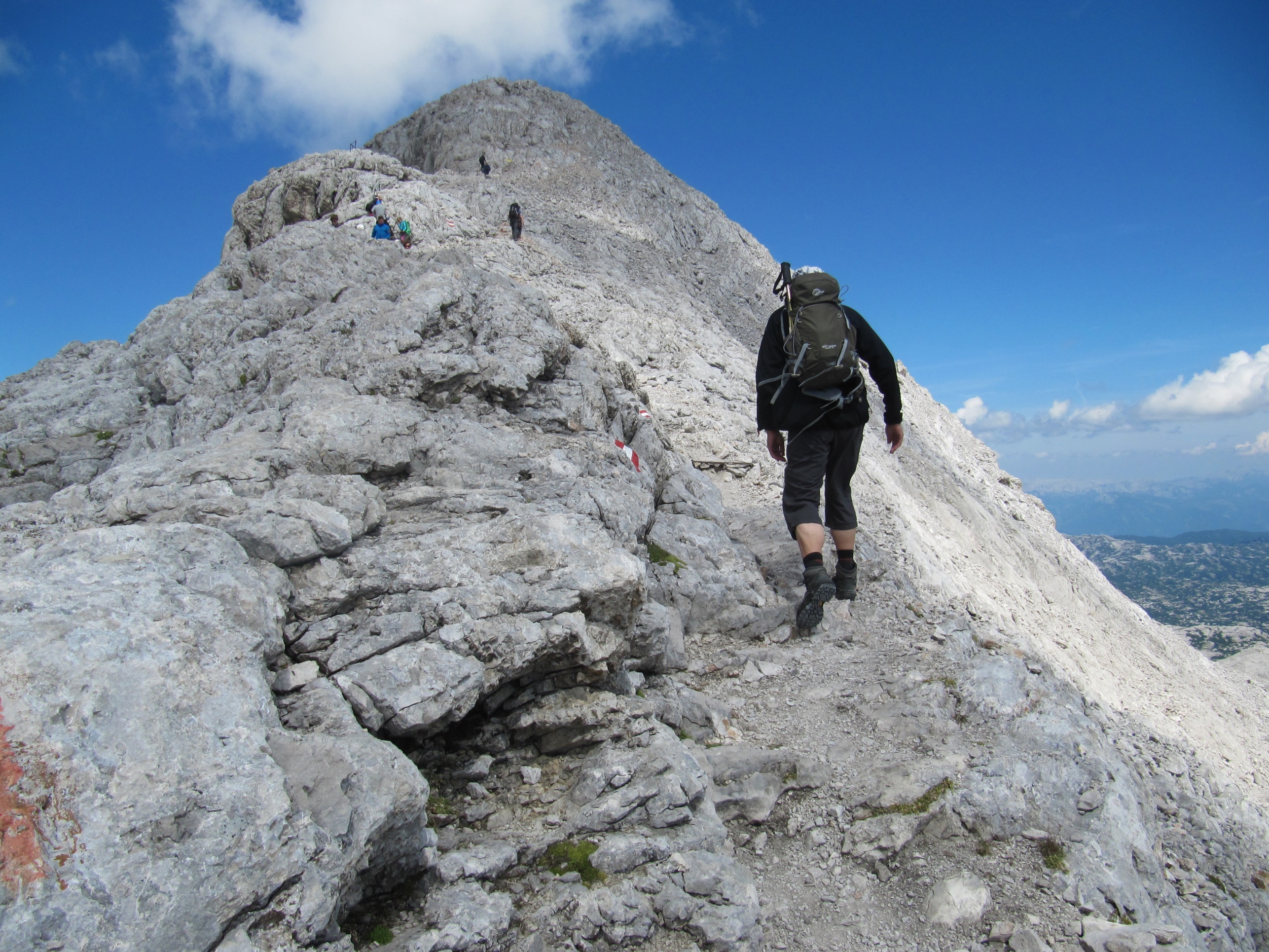 Senior na hřebeni Dachsteinu